Rut950
(Bircom – Ergin BOYACI  Müşteri Deneyimi ve Ürün Geliştirme)
2018
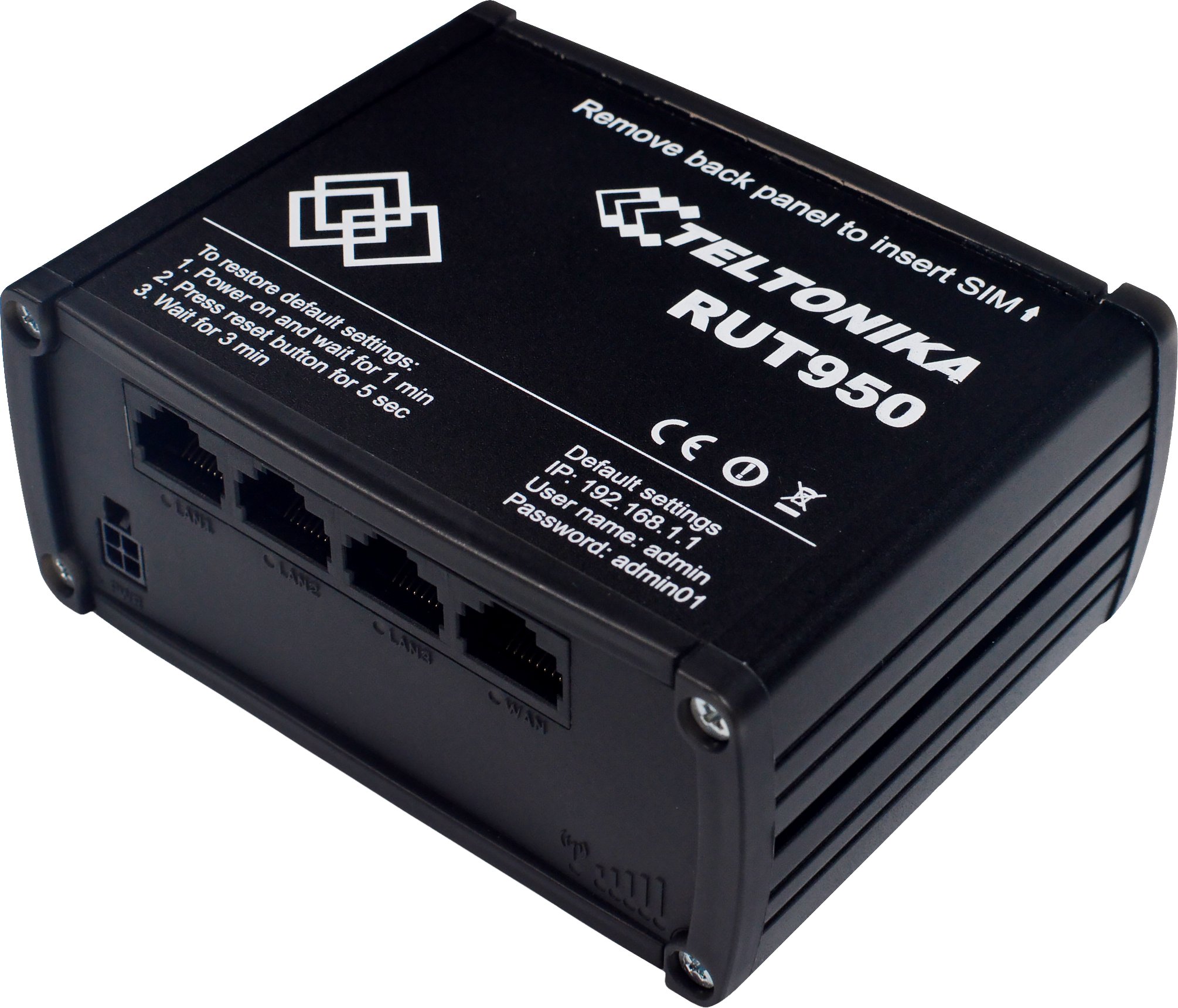 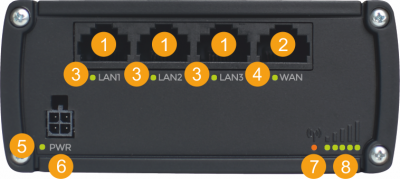 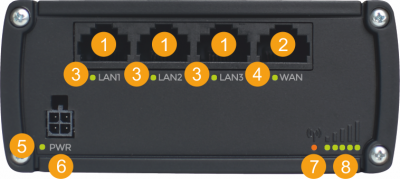 1 GSM ana anten
2 Gsm Harici anten
3 Wi Fi Anten
4 Reset butonu
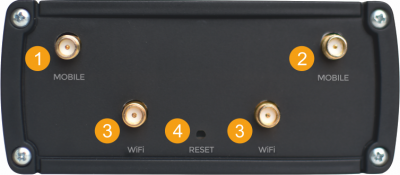 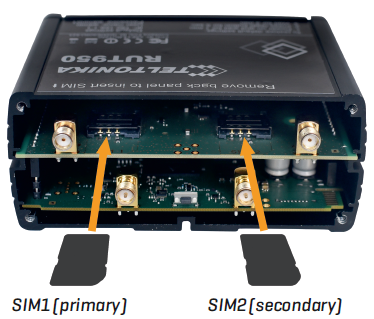 Sim kartlar gösterildiği gibi takılır
Restleme, 
Cihaz açıldığında 1 dk bekle, 
Reset düğmesine basılı tıt 5 sn ( bu arada gsm şebeke ledleri 5 adetin tamamı yanacak )
Reset düğmesini bırak,
Cihazın açılmasını 3 dk bekele
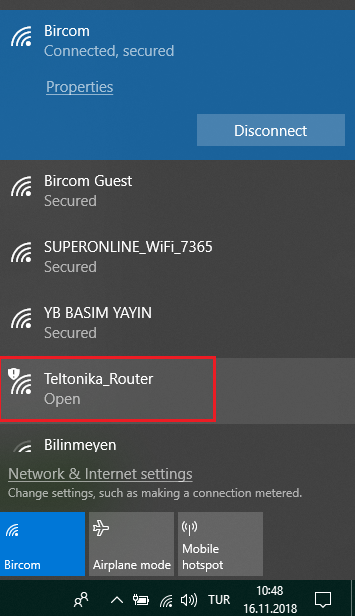 Teltonika restleme işleminden sonra cihaz açılır
Ve wi fi SSID si Teltonika_Router olarak görünür,
Cihaz fabrika ayarlarında Wİ Fİ için şifre yoktur,
Bundan dolayı cihaza kablosuz ağ üzerinden
bağlanabilirsiniz
Giriş sayfası
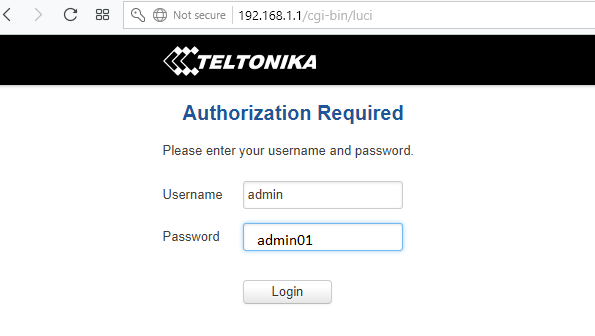 Cihazın arayüzüne gösterildiği şekilde girilir
Systemin giriş şifresi  «admin01»  değiştirlir
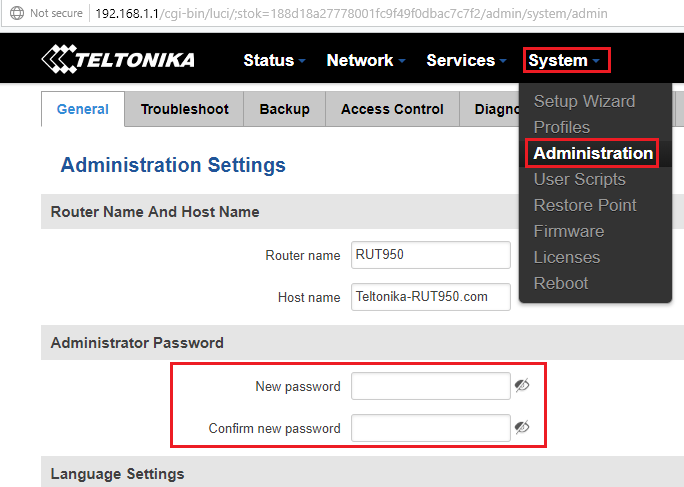 Wireless ayarlarına girilir
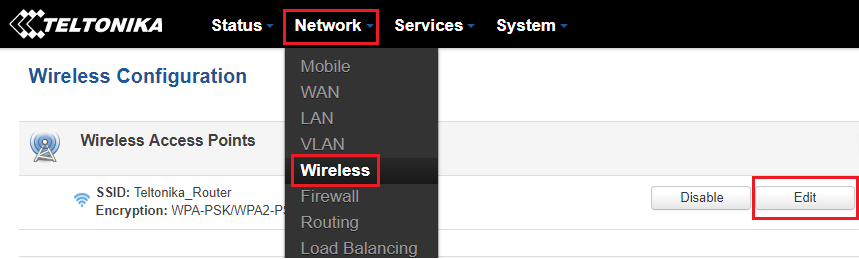 Wireles ayarları ve şifresi tanımlanır
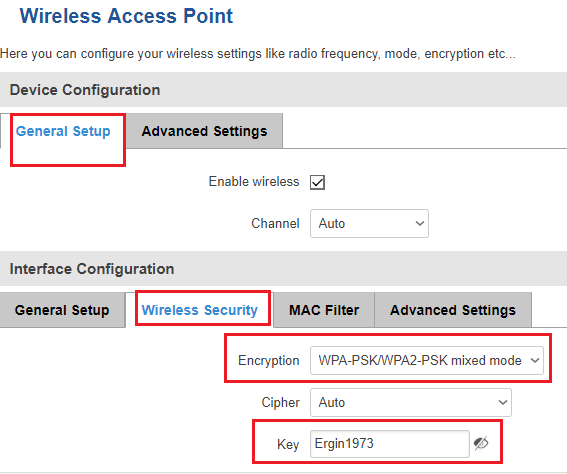 Wireless SSID ismi gerekirse değiştirlir
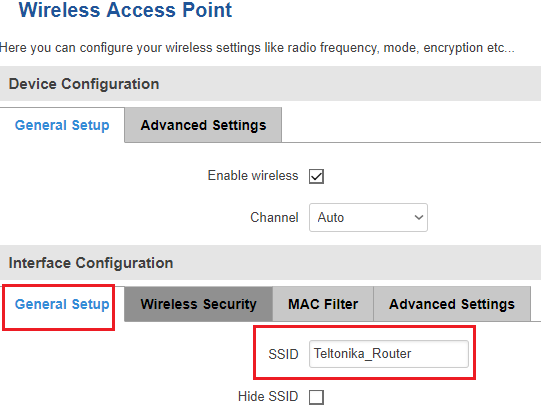 Yazılım versiyonu öğrenme
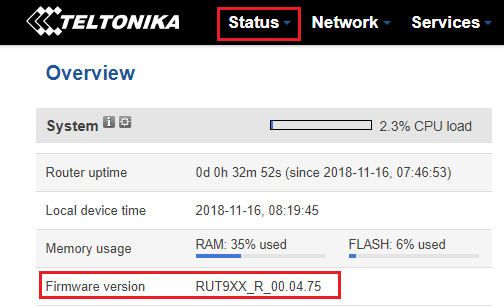 Yeni yazılım internet üzerinden indirilir
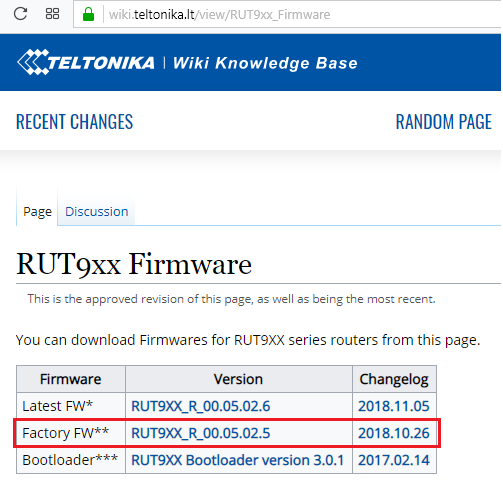 https://wiki.teltonika.lt/view/RUT9xx_Firmware
FW güncellemesi lokal veya internet üzerinden yapılabilir
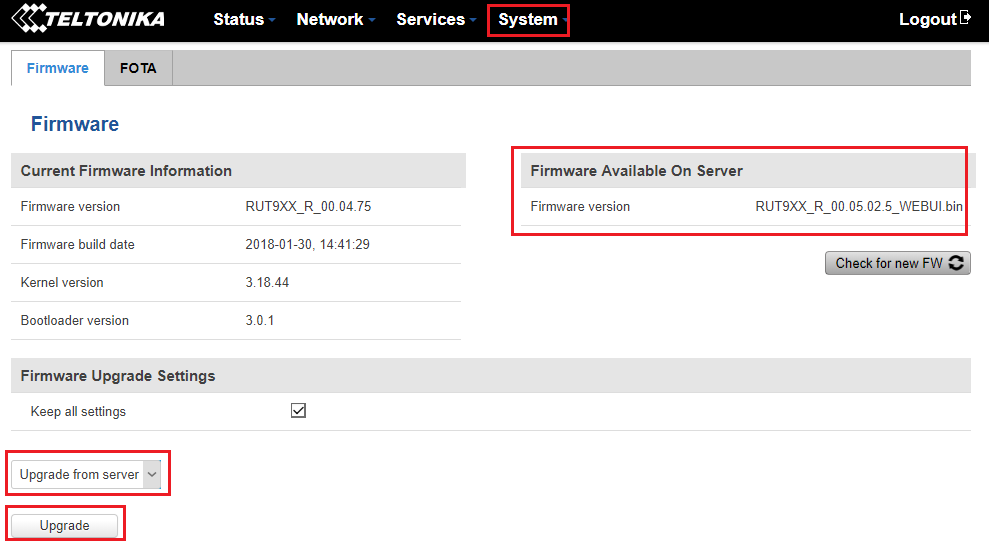 Upgrade işlemi unaylanıp tamamlanır
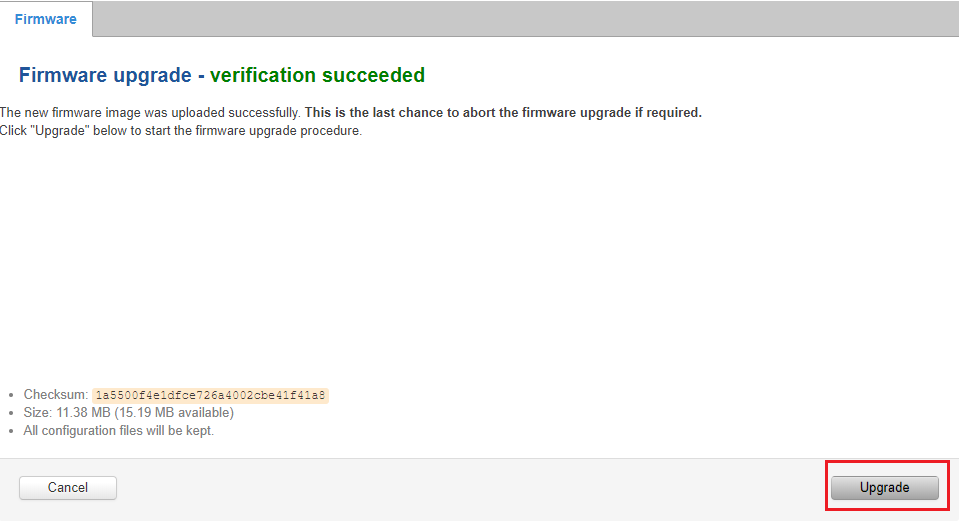 Gsm APN ayarı
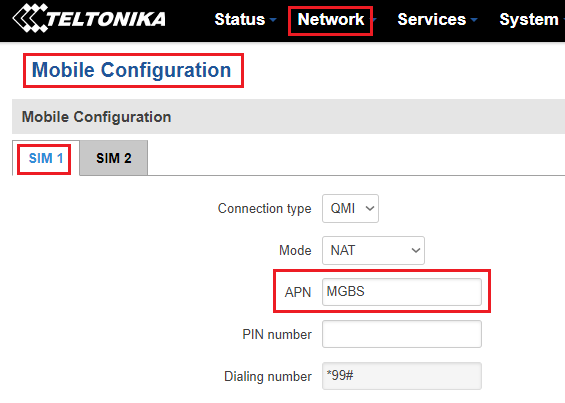 VINN sim kartı kullanılacaksa
ve sim kartın statik IP si olacakasa
genelde Apn olarak «MGBS» girilir
veya statik IP olmayacaksa «MGB»
ya da  «internet» girilir, 

Müşteri özelinde GSM operatörünün verdiği özel bir APN de olabilir, 

Yada statik IP kullanılmaycak ise
bu alanı boş da bırakabilirsiniz